Информатика и ИТ
5
класс
Информационные и цифровые технологии
Вы узнаете:
1
Действие над информацией;
 Органы чувств (рецепторы);
 Получение информатики;
 Информационные процессы;
 Информационные технологии.
Действие над информацией
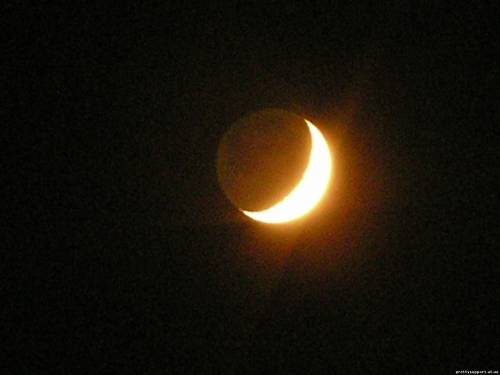 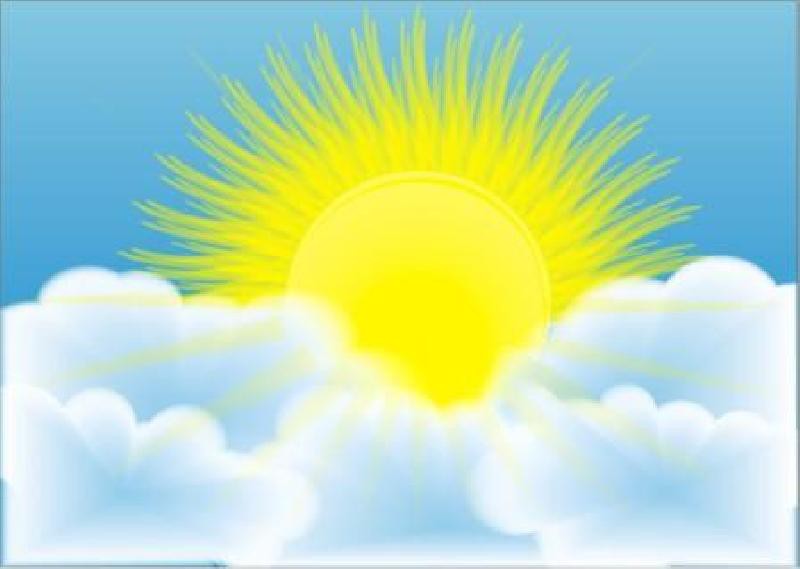 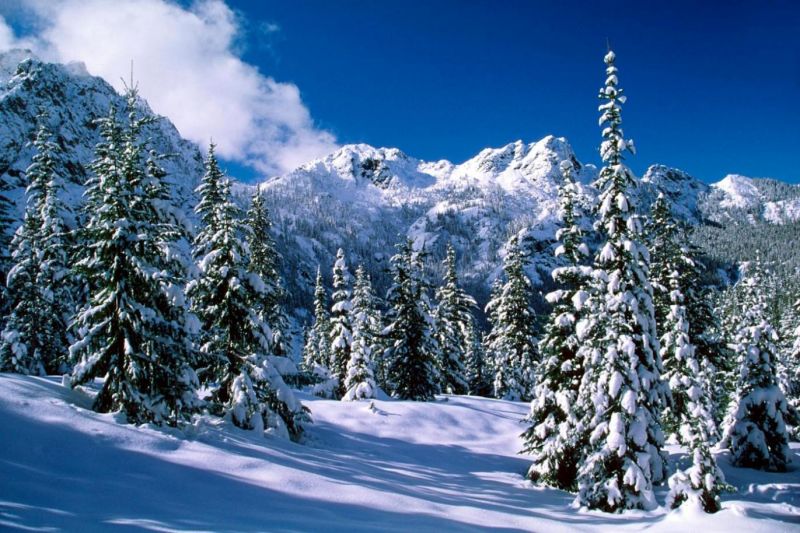 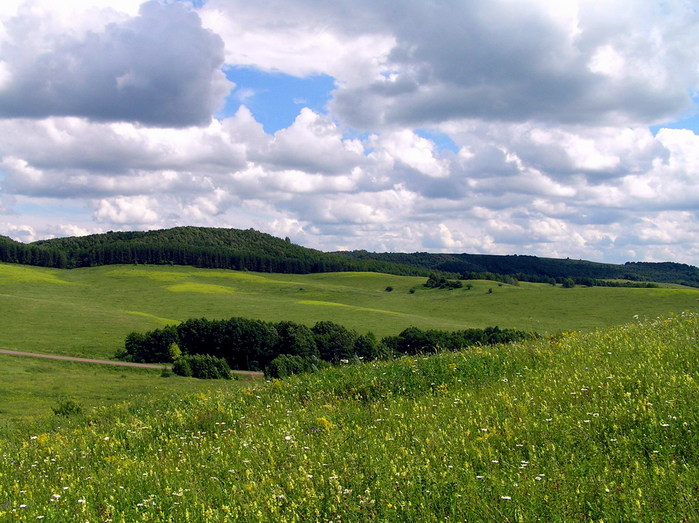 По мнению ученых, человечество прожило более 40 тысяч лет и за это время постоянно получает различные данные из окружающей среды через органы чувств.
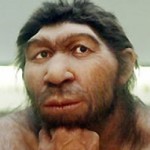 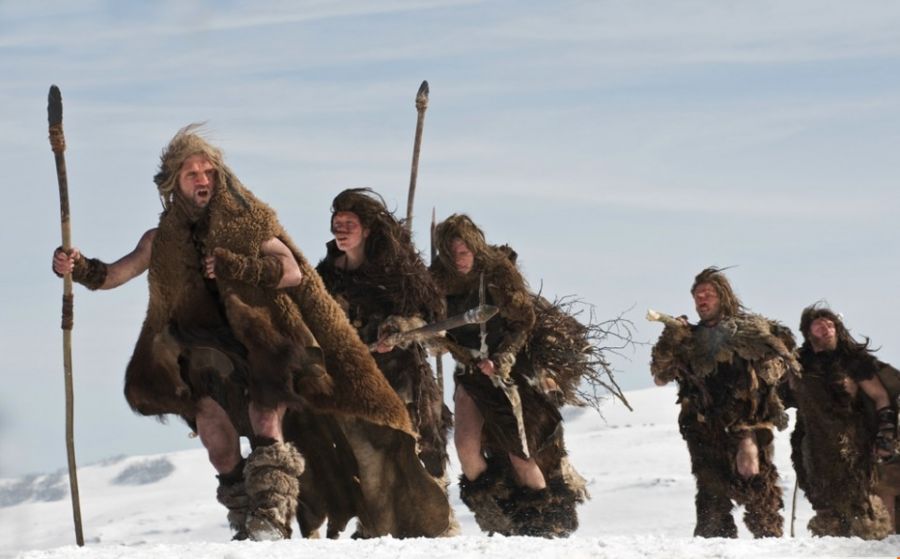 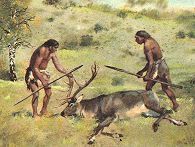 Действие над информацией
А после появления общества люди в процессе общения обменивались информацией и пытались ее сохранить. 
    О самых древних способах хранения информации можно узнать по найденным археологами картинкам, иконам, древним рукописям, наскальным рисункам.
Хранение информации в древности
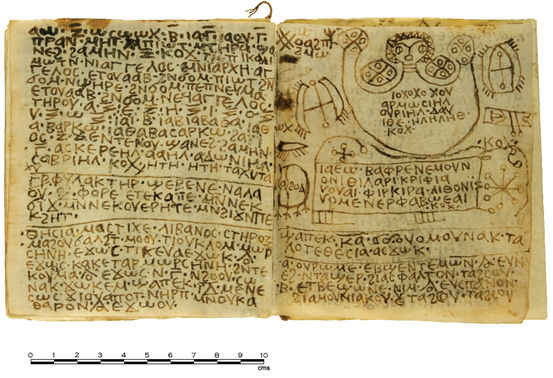 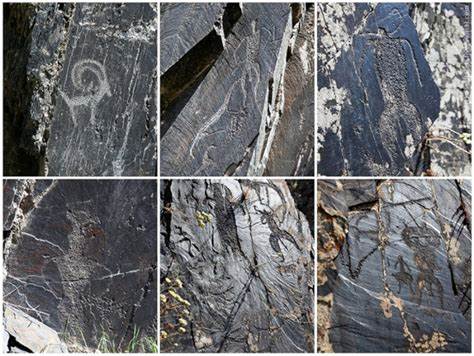 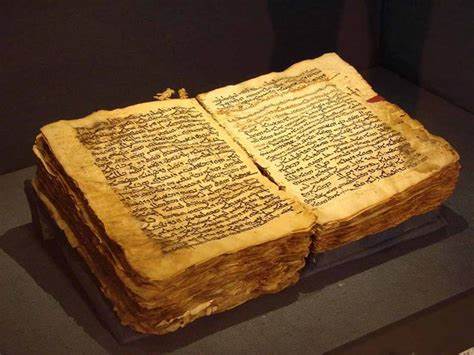 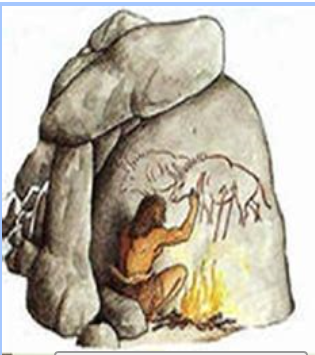 Органы чувств (рецепторы)
Информация, полученная всеми рецепторами, сохраняется в головном мозге человека.
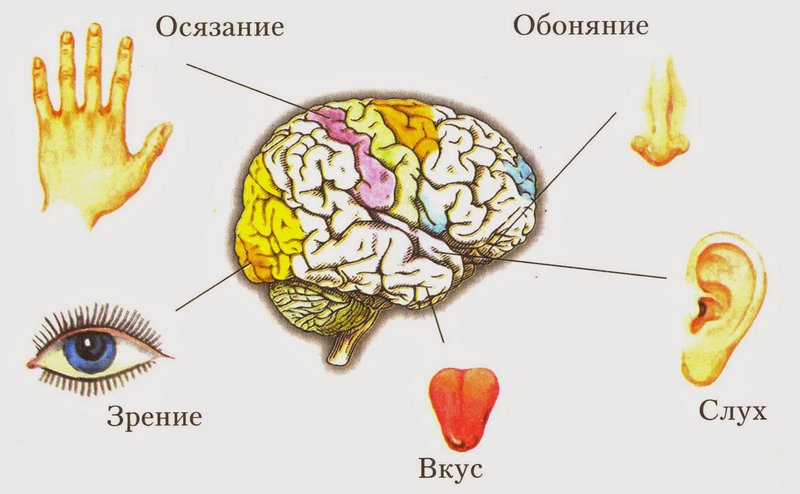 Органы чувств (рецепторы)
Важную роль в восприятии информации играют органы чувств человека (рецепторы).
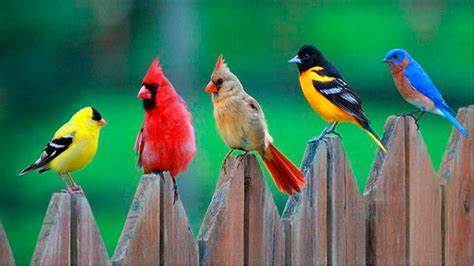 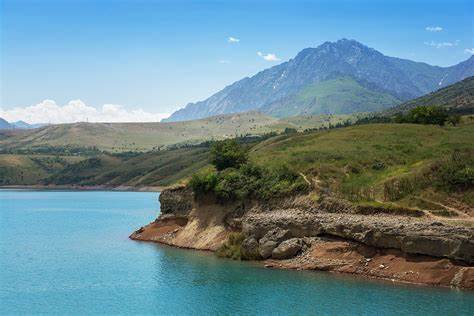 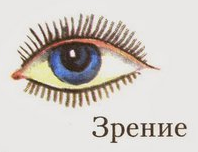 Органы чувств (рецепторы)
Принимает информацию, такую как звук, музыка, звук через наушники.
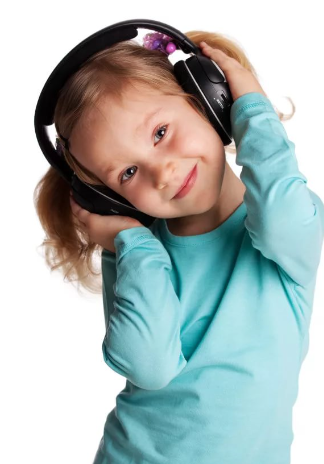 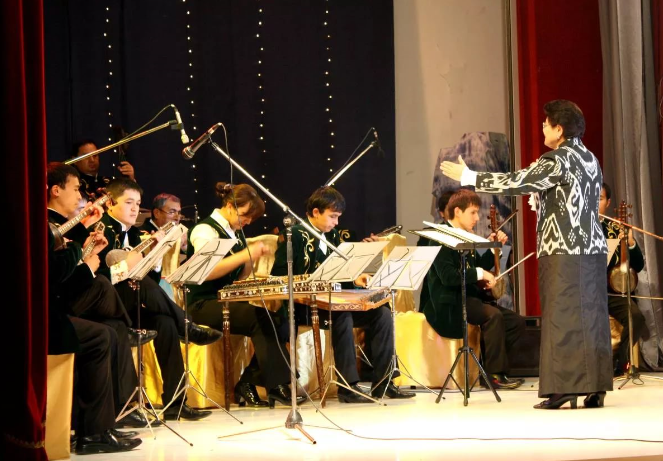 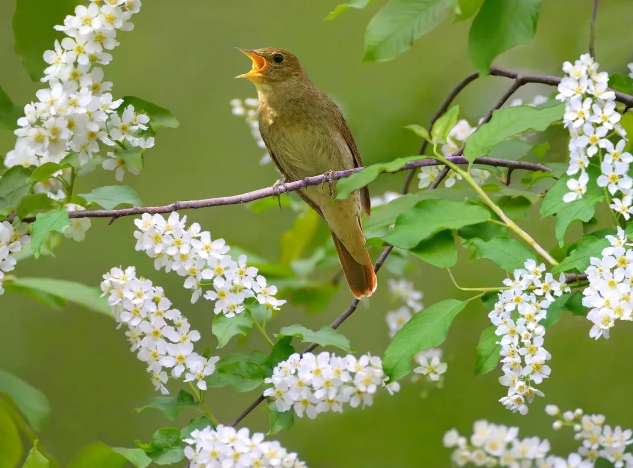 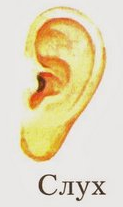 Органы чувств (рецепторы)
Чувствительность к запаху может различать различные запахи с помощью рецепторов носа.
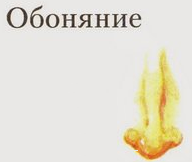 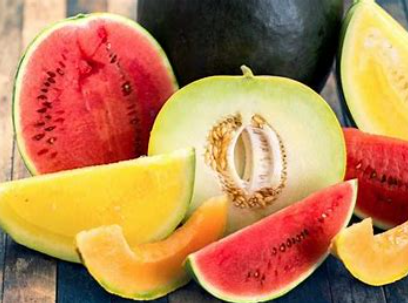 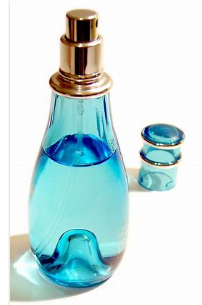 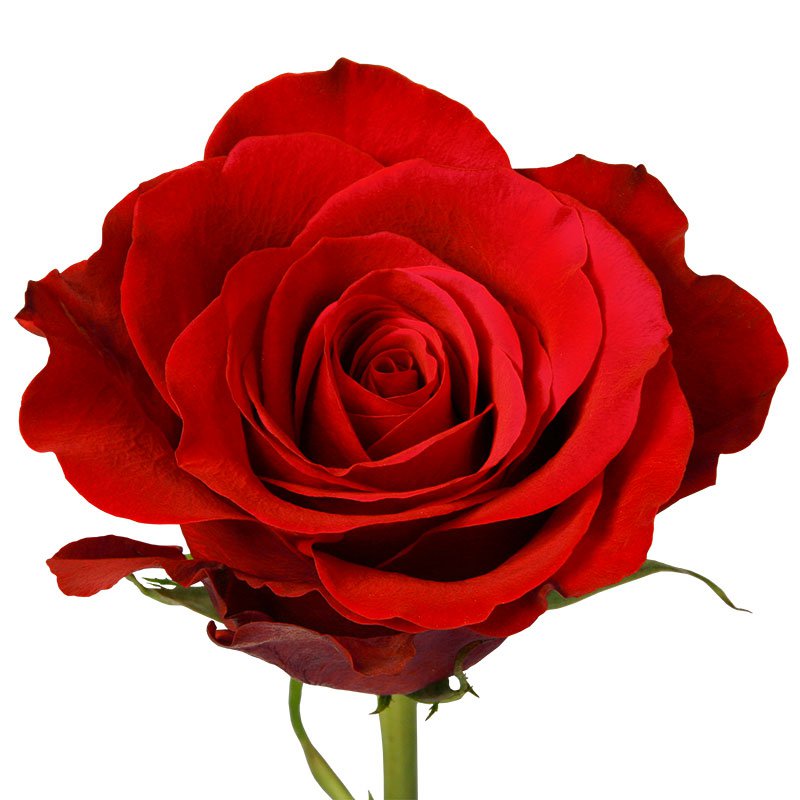 Органы чувств (рецепторы)
Вкусовые рецепторы могут различать горькие, сладкое, соленые или кислые вкусы с помощью вкусовых рецепторов.
.
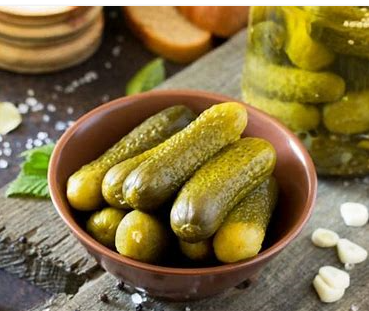 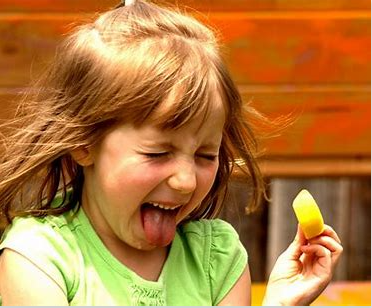 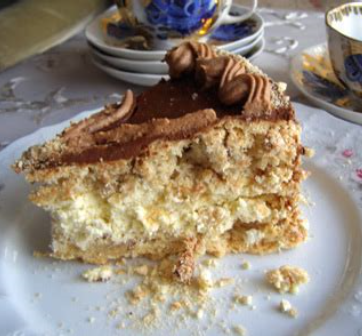 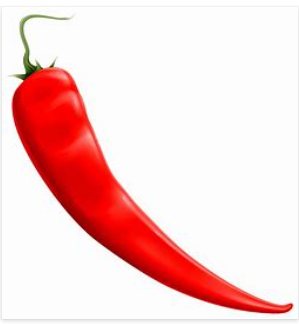 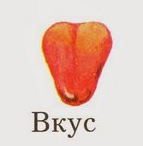 Органы чувств (рецепторы)
Ощущение, с помощью кожных рецепторов, отличает тепло от холода, мягкое от твердого.
.
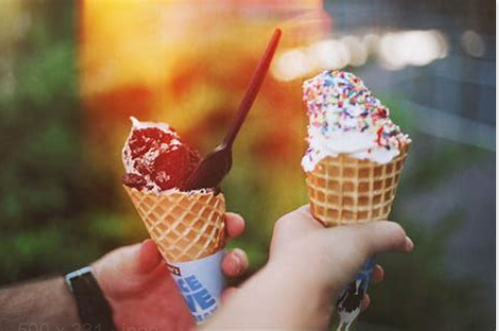 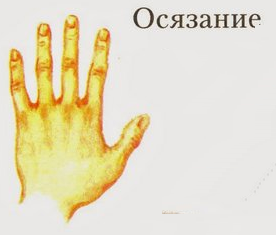 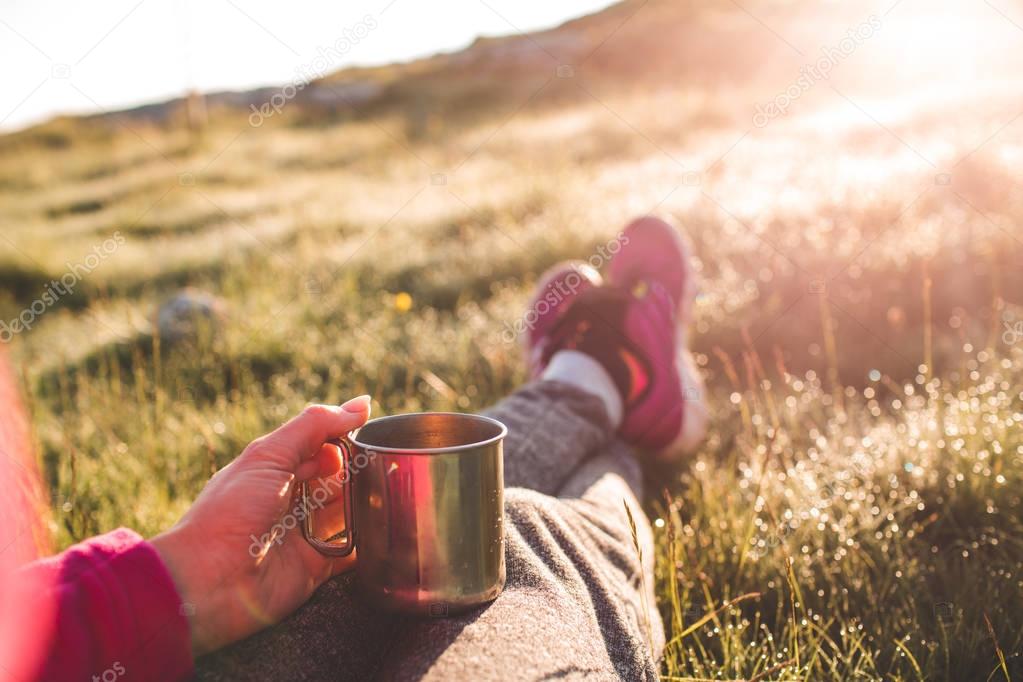 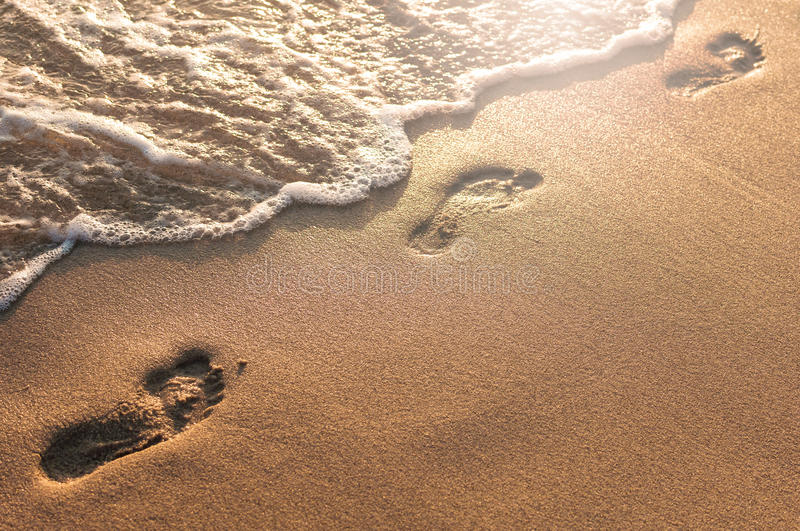 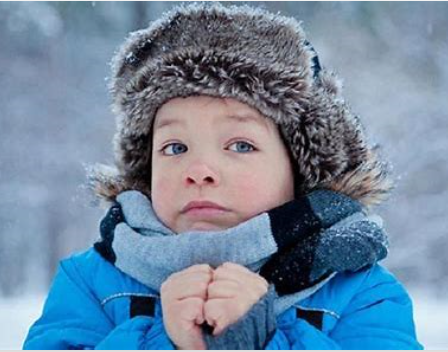 Получение человеком информации
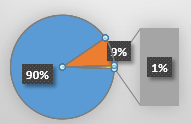 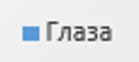 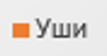 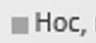 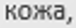 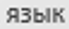 Получение человеком информации
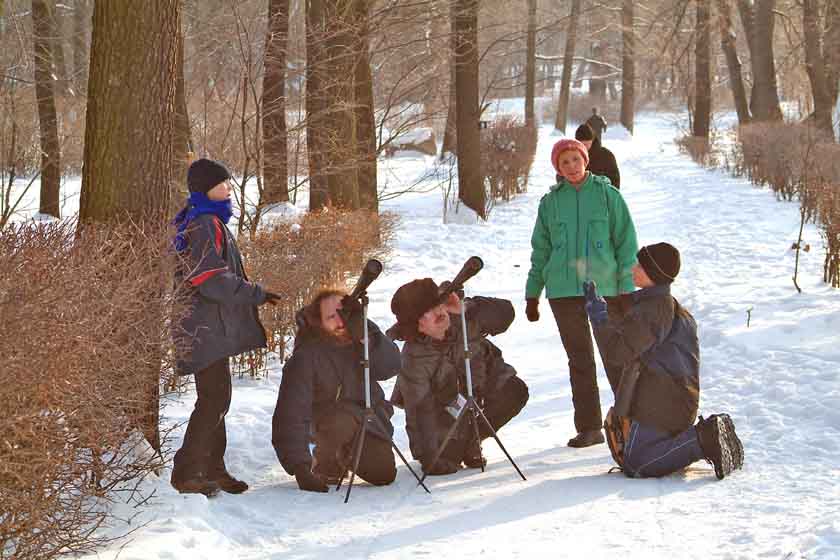 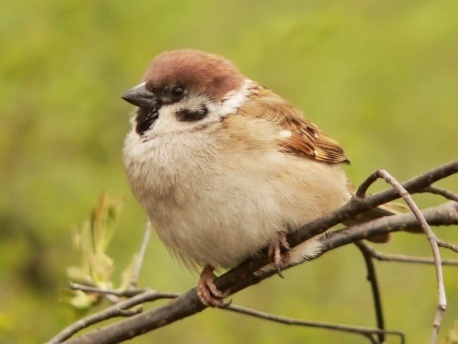 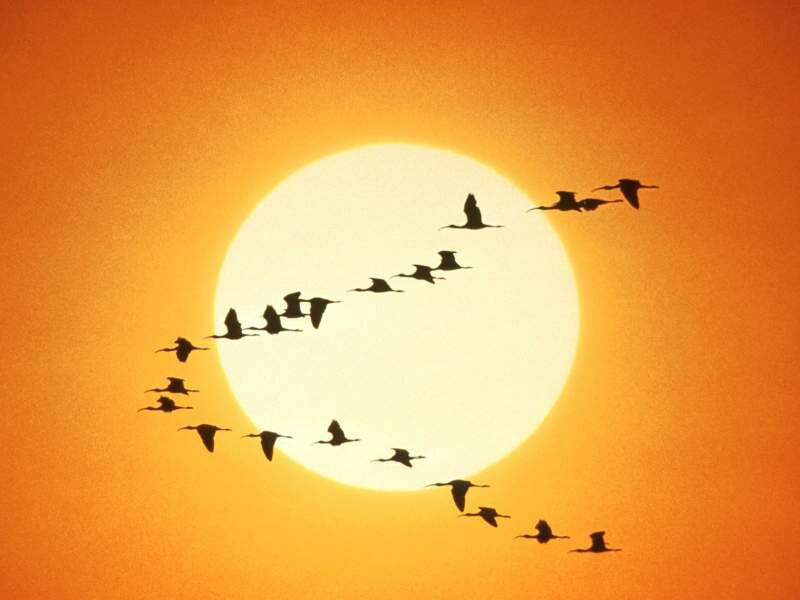 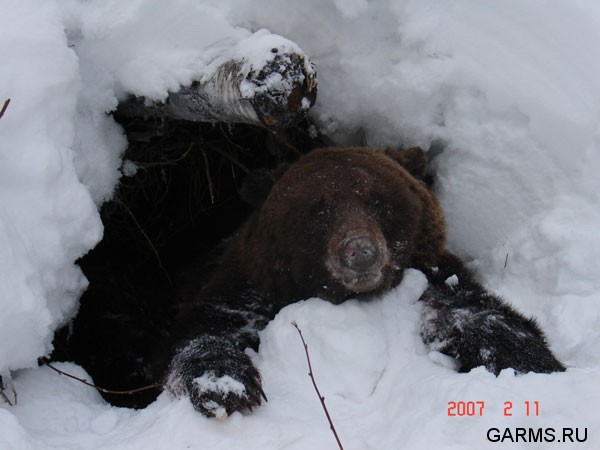 Получение человеком информации
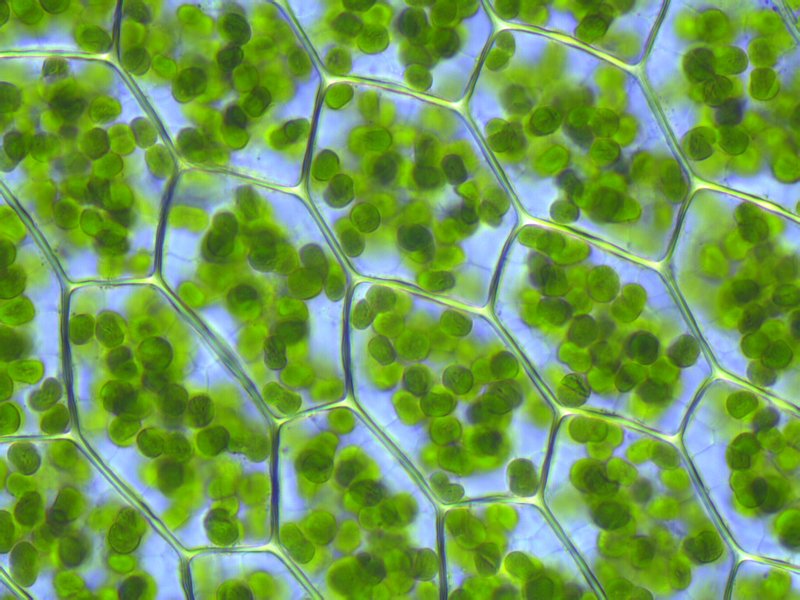 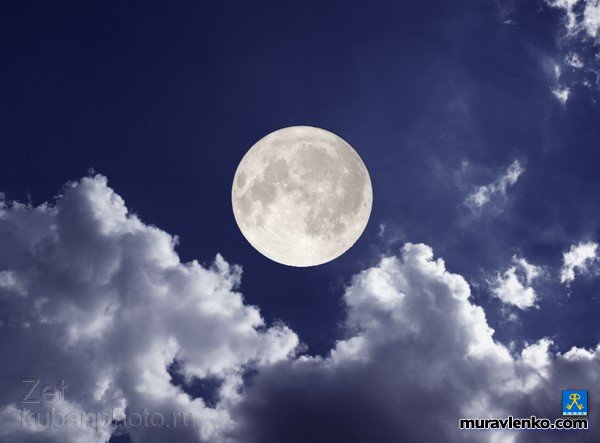 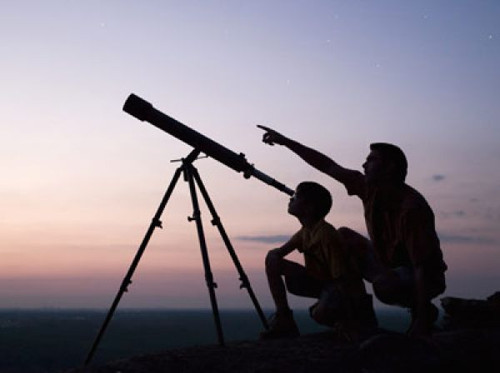 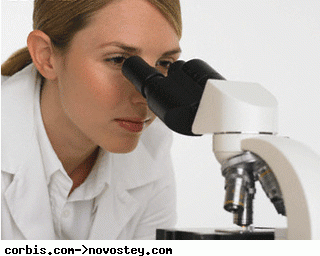 Получение человеком информации
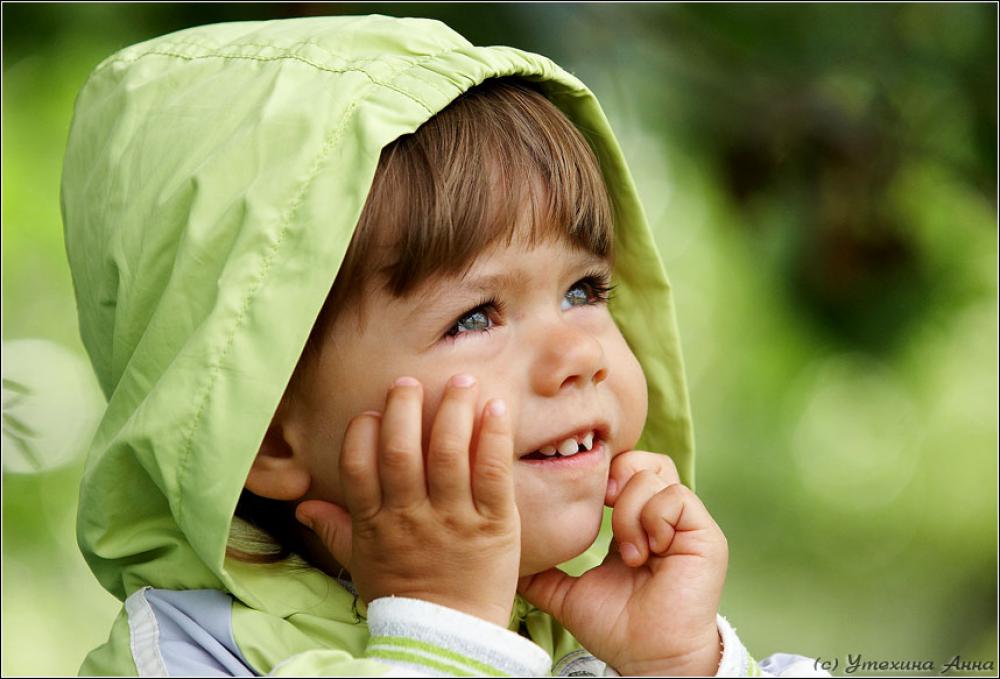 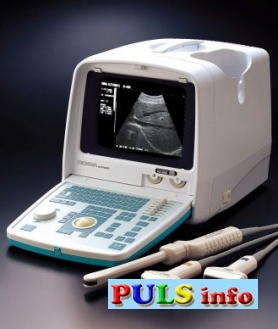 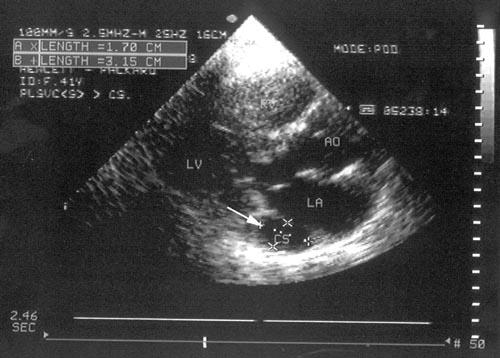 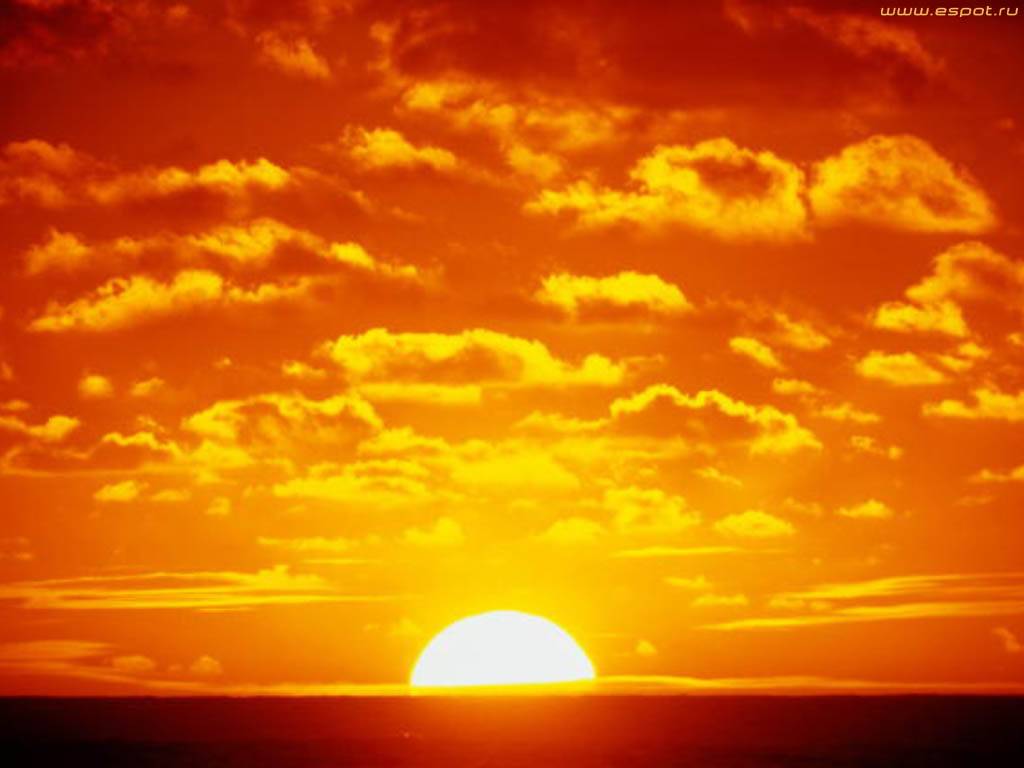 Получение человеком информации
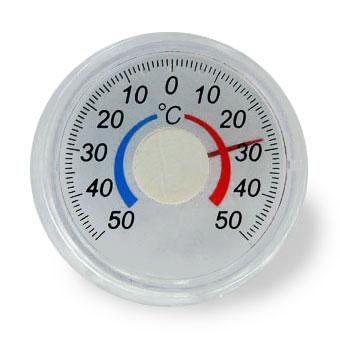 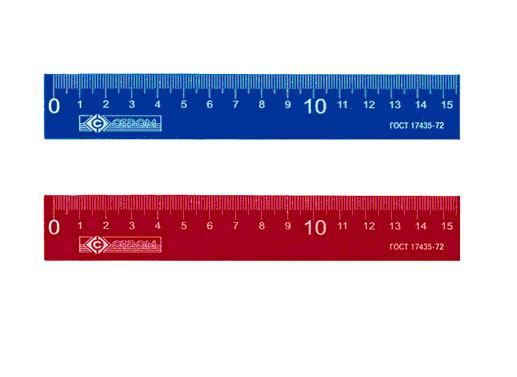 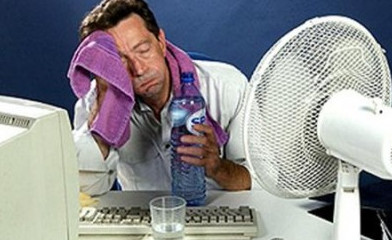 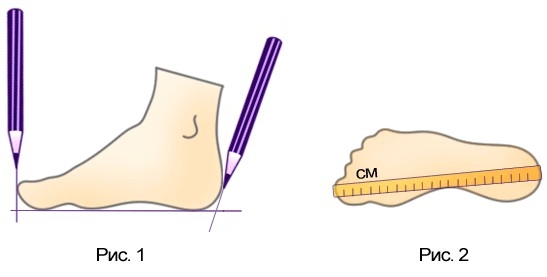 Получение человеком информации
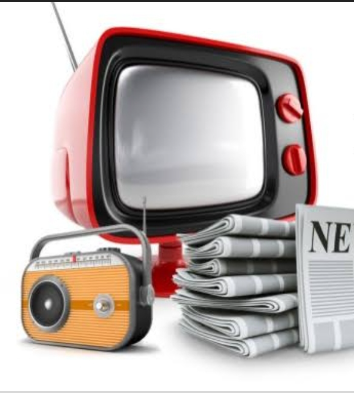 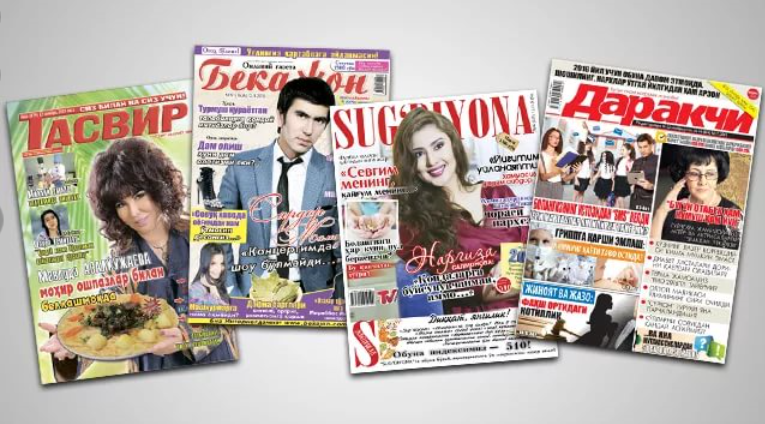 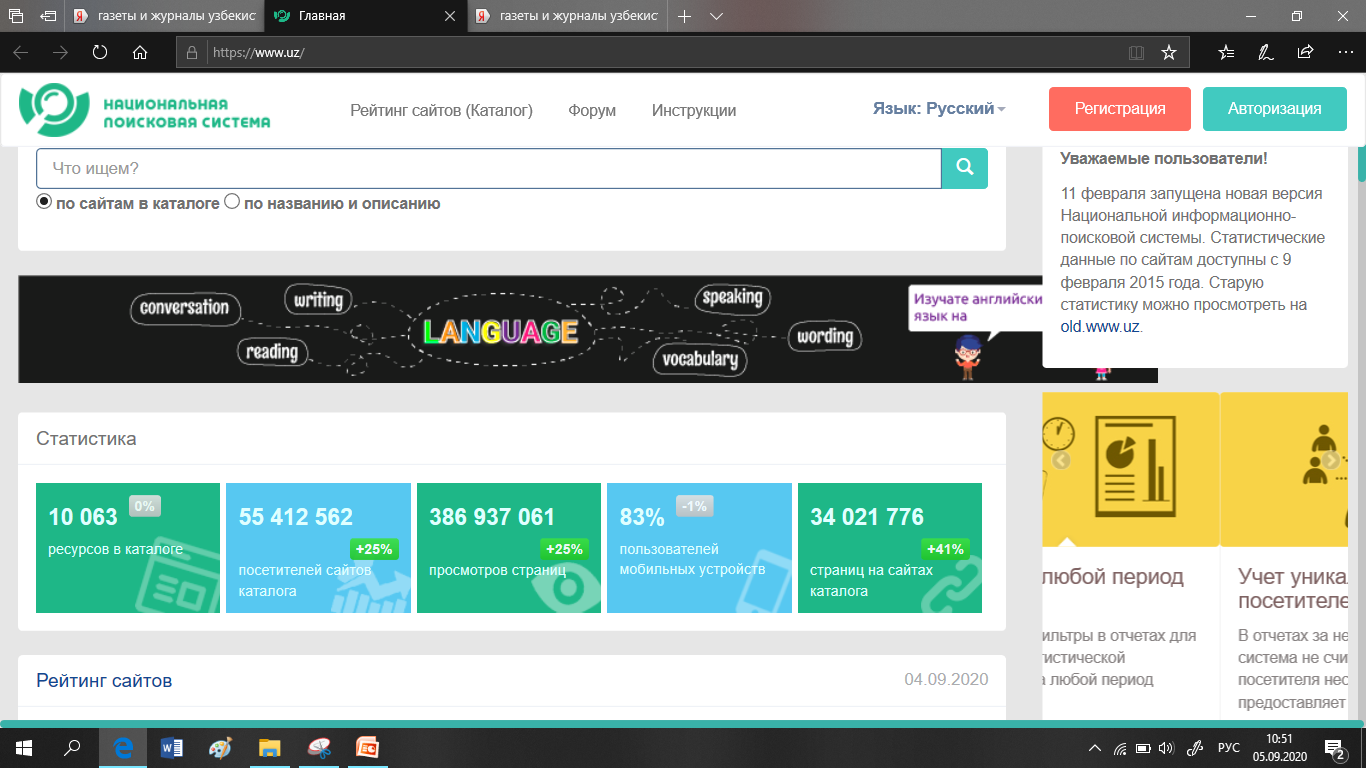 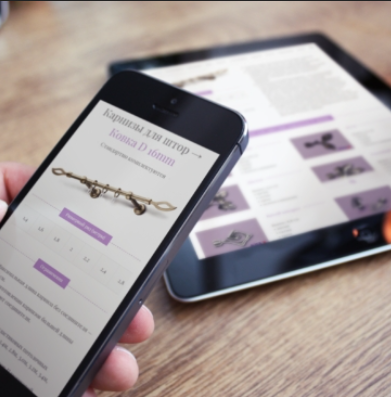 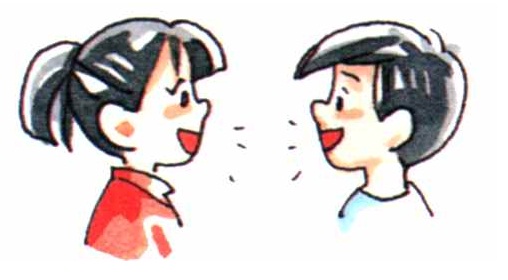 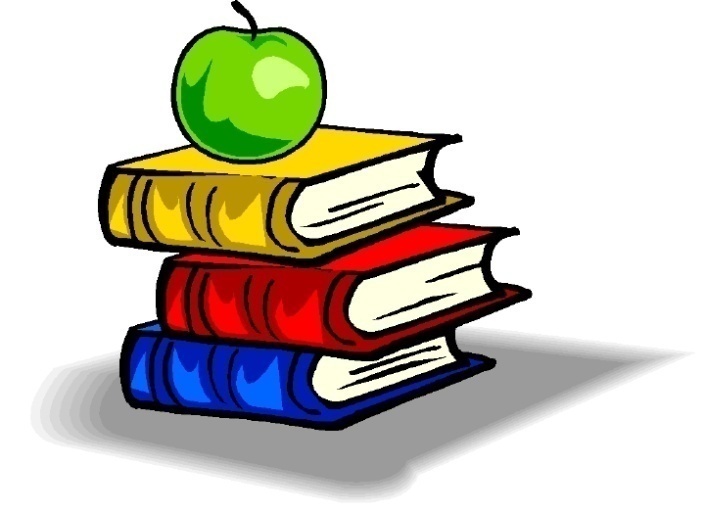 Информация -
В настоящее время существуют новые способы и источники приема, сбора и передачи информации:
информация в форме сообщения;
информация в форме знаний;
информация в виде радио и видео;
информация в виде газет и журналов;
информация в виде интернет-сайта;
информация в виде мобильного приложения.
Информация -
Различные данные, полученные из окружающей среды  через органы чувств человека.
Точная информация
Понятная информация
Актуальная информация
Полезная информация
Полная информация
Информационные процессы
XXI век - век информационных технологий.
Информационные процессы играют важную роль в решении основных вопросов в нашем обществе.
Информационные процессы
В отличие от прошлых столетий, в настоящее время на большей скорости над информацией можно выполнять такие действия, как: поиск, сбор, хранение, обработка, передача, копирование, блокировка, конфиденциальность, печать.
Информационные технологии
Это означает, что возникает вопрос о том, как компьютеры выполняют операции над  различными типами информации (текст, изображение, звук, музыка) такие как быстрые и точные процессы. В этом процессе, конечно же, участвуют техника и компьютерные программы, которые одним словом называются "Информационные технологии".
Информационные технологии
Информационные технологии 
- это методы и технические средства, используемые в процессе поиска, сбора, хранения, обработки и передачи информации в различных сферах деятельности человека.
Информационные технологии
Компьютеры, в отличие от человека, способны обрабатывать информацию со скоростью и точностью в несколько миллиардов раз.
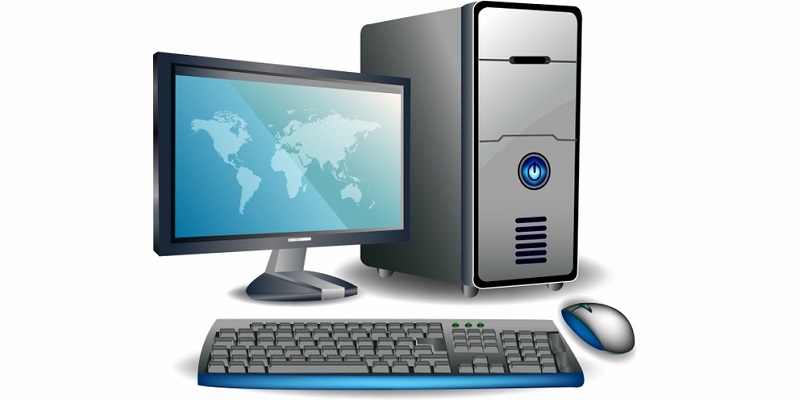 Информационные технологии
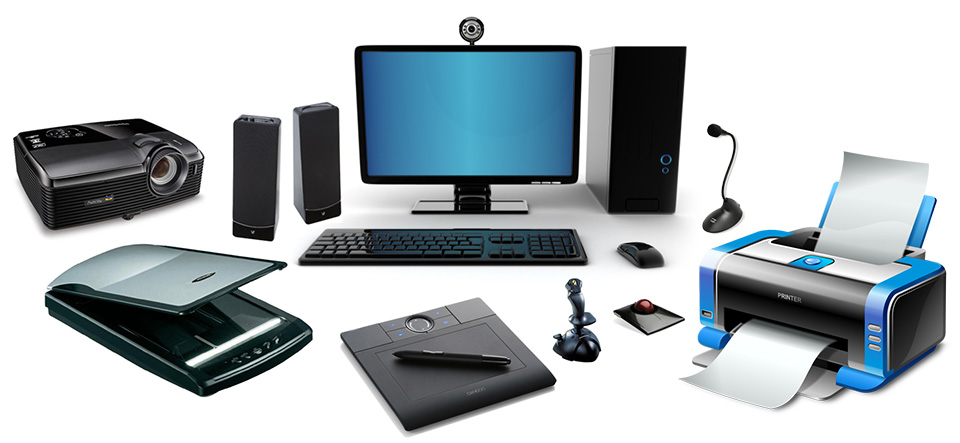 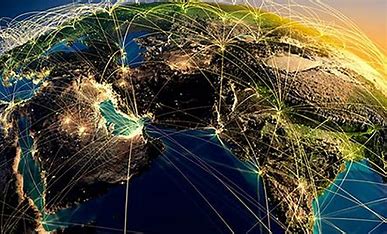 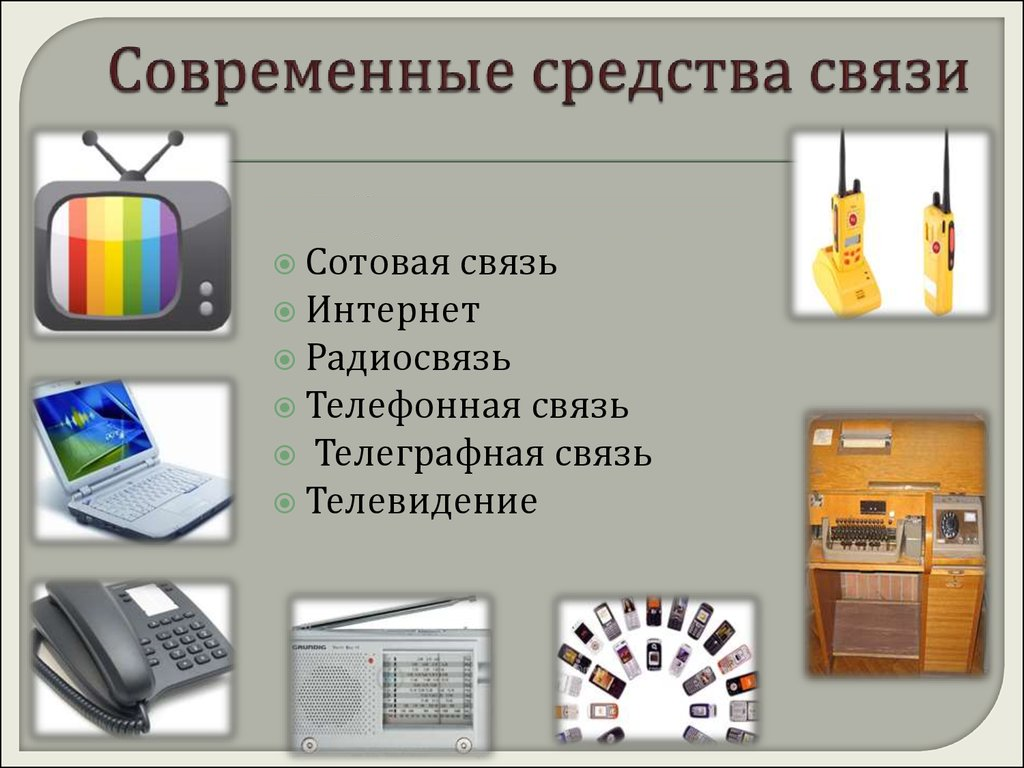 В зависимости от применения можно изучить 4 направления :
1. Средства связи;
2. Телекоммуникационные средства;
3. Интернет;
4. Компьютеры и их дополнительные инструменты.
Закрепление:
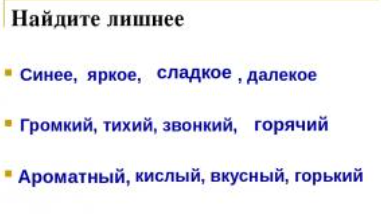 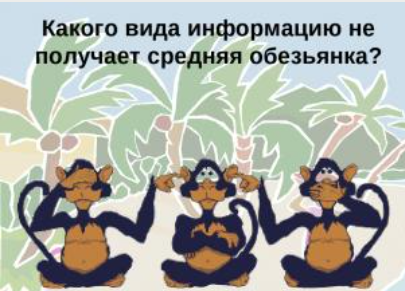 Закрепление:
1. Определите вид информации в следующих ситуациях. Найдите соответствие.
Дильшод читает книгу
Зрительная
Ильхом слушает музыку
Вкусовая
Ксения смотрит мультфильм
Звуковая
Асрор  нюхает розу
Осязательная
Артур  пьёт горькое лекарство
Обонятельная
Аъзам ныряет в реку
Закрепление:
1. Отметьте характеристики предметов и явлений, которые человек воспринимает при помощи глаз.
Зрительная
Закрепление:
2. Отметьте характеристики предметов и явлений, которые человек воспринимает при помощи ушей.
Звуковая
Закрепление:
3. Отметьте характеристики предметов и явлений, которые человек воспринимает при помощи органов осязания.
Осязательная
Закрепление:
4. Отметьте характеристики предметов и явлений, которые человек воспринимает при помощи органов вкуса.
Вкусовая
Закрепление:
5. Отметьте характеристики предметов и явлений, которые человек воспринимает при помощи органов обоняния.
Обонятельная
Домашнее задание:
Прочитайте учебник страницы 13-16.
Составьте таблицу с примерами на все органы чувств.